Рейтинг субъектов по заполнению реестра категорированных объектов на 31 января 2023 г.
Январь 2023
Общее число опубликованных категорированных объектов, заведенных в Реестр объектов
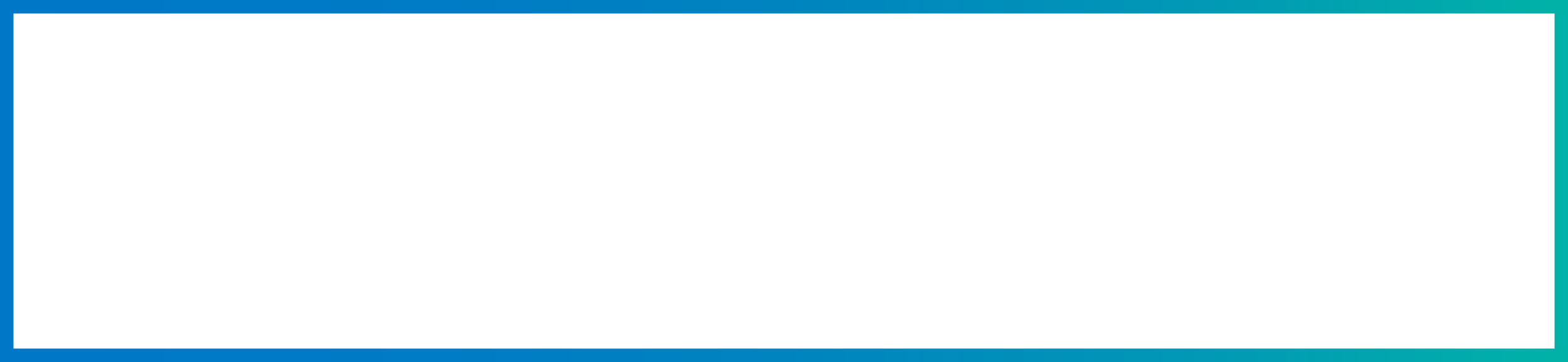 3 337 359
2
Общие цифры по Единому реестру видов контроля
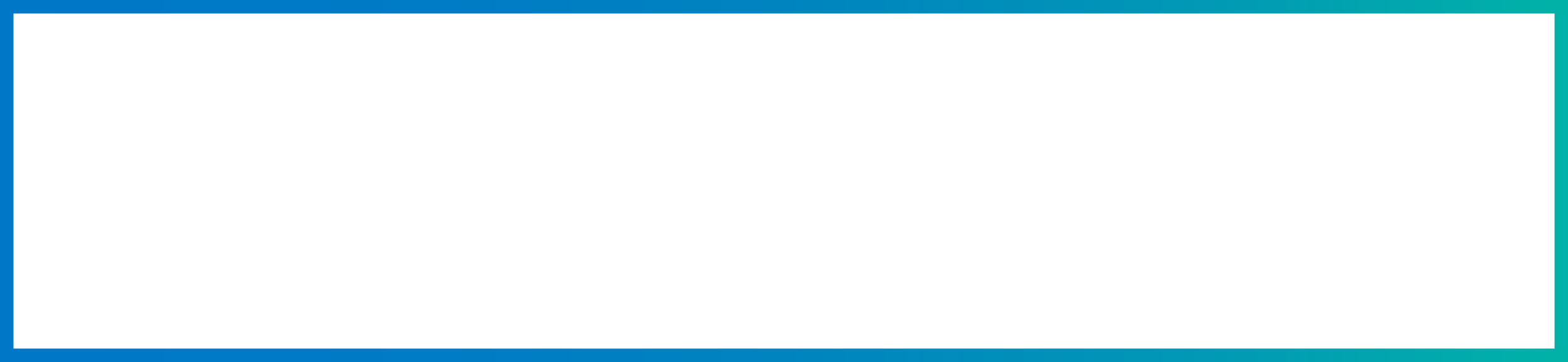 28 611
Всего карточек вида контроля
1 663
Количество карточек с планами и более чем 1 категорированным объектом
3
Список регионов по количеству карточек с более чем 1 опубликованным объектом
С учетом уровней:
Муниципальный
Региональный (собственный)
Региональный (совместно с РФ)
Федеральный, переданный в субъекты РФ
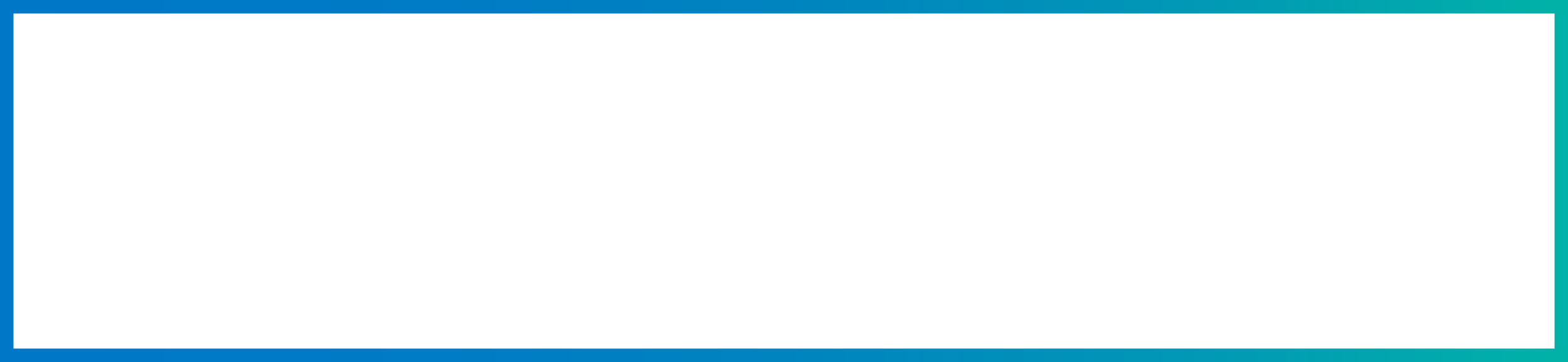 4
^ - рост;    = - те же значения;  - -уменьшение
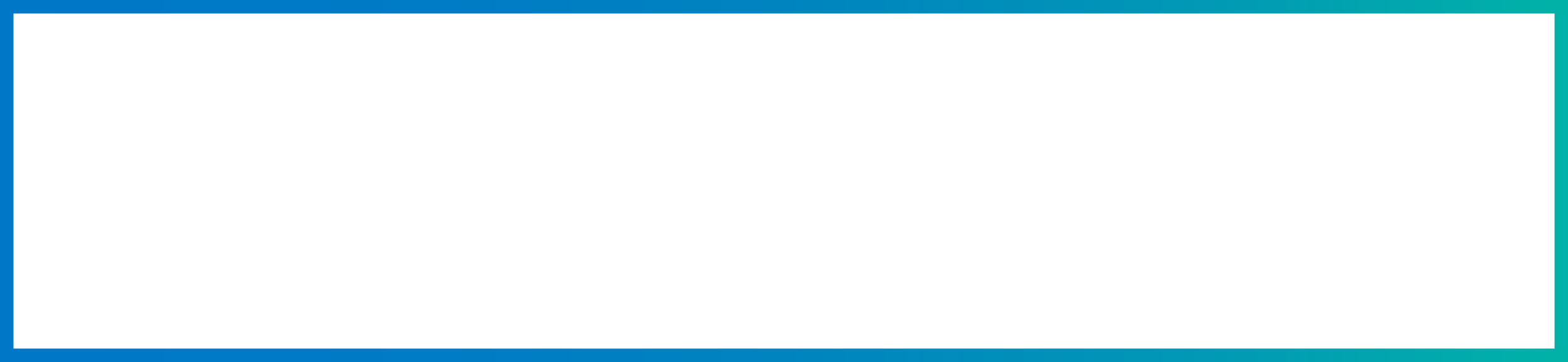 4
^ - рост;    = - те же значения;  - -уменьшение
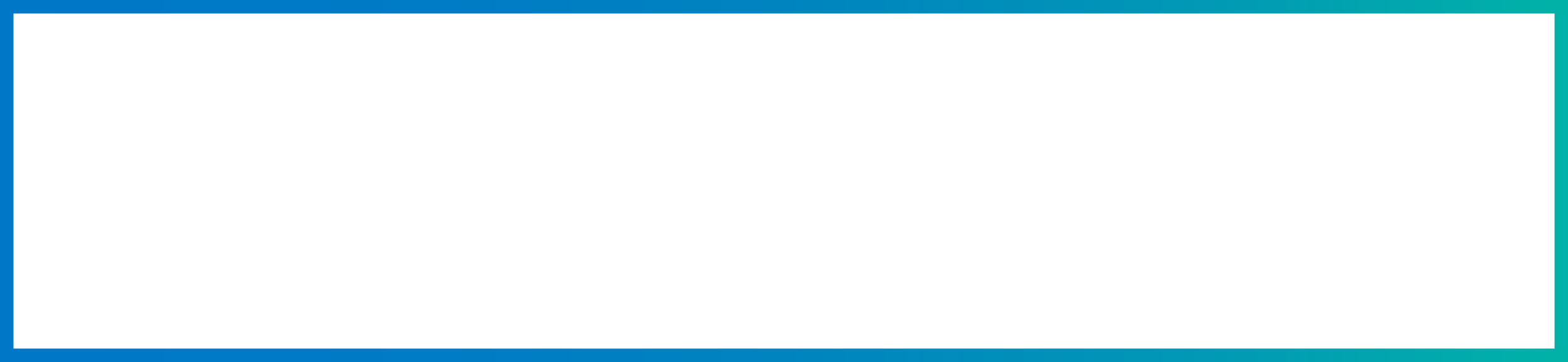 4
^ - рост;    = - те же значения;  - -уменьшение
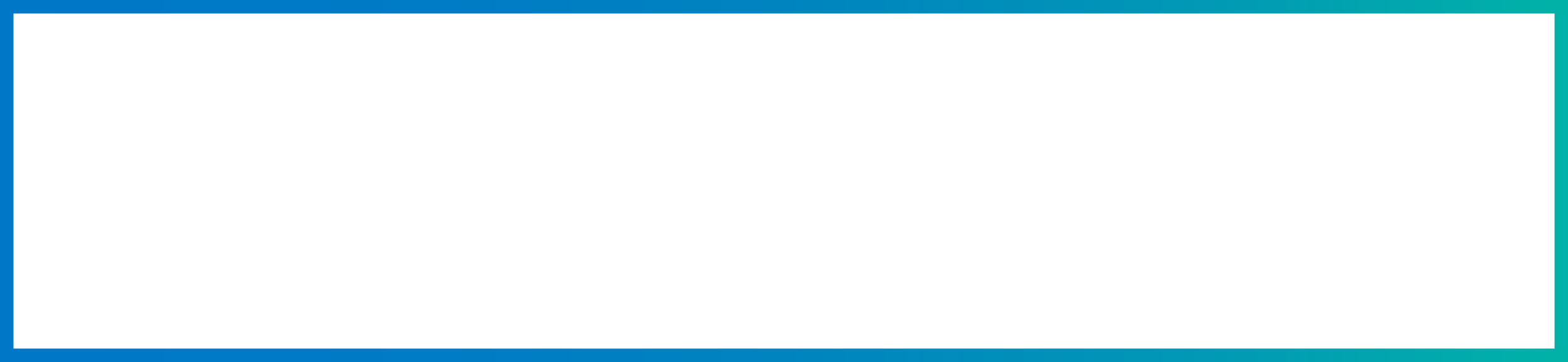 4
^ - рост;    = - те же значения;  - -уменьшение
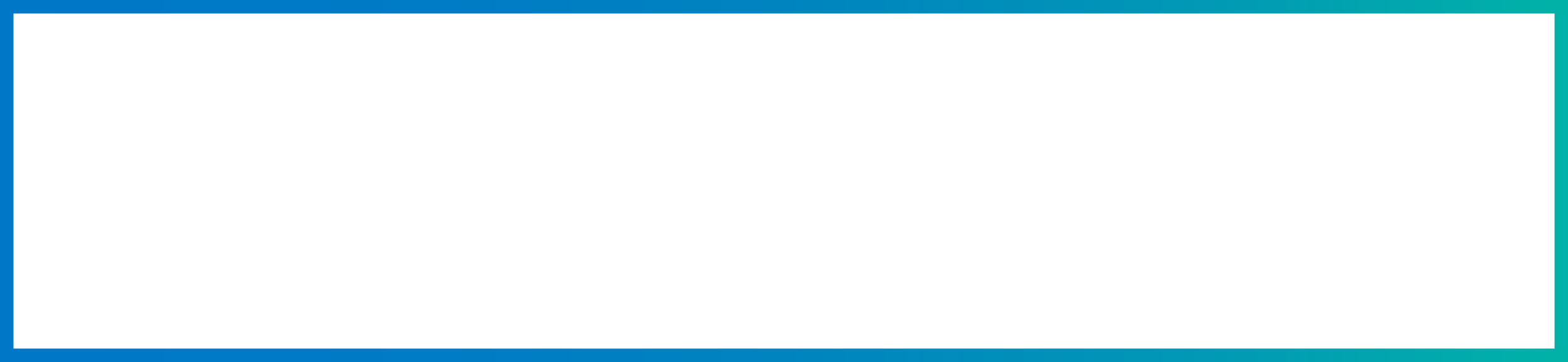 4
^ - рост;    = - те же значения;  - -уменьшение
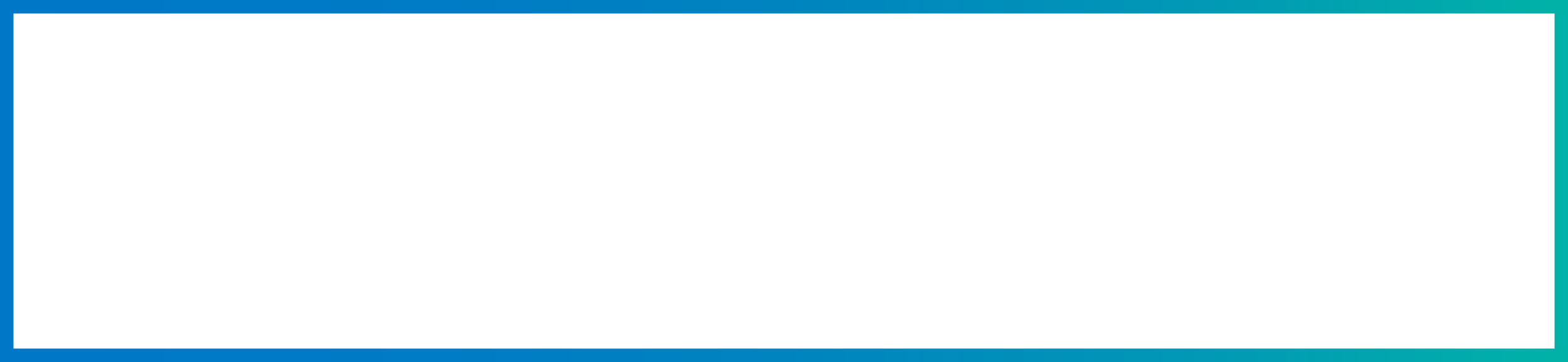 4
^ - рост;    = - те же значения;  - -уменьшение
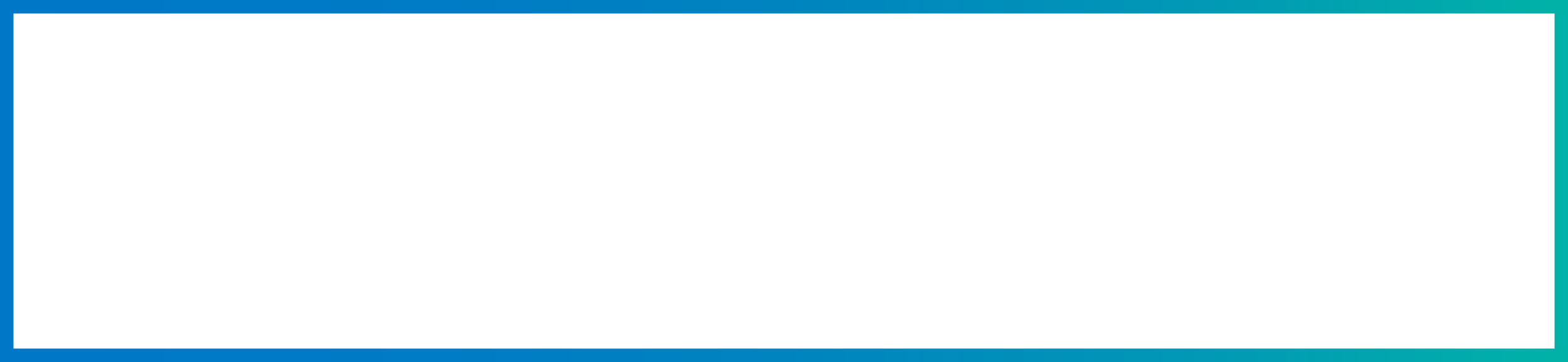 4
^ - рост;    = - те же значения;  - -уменьшение
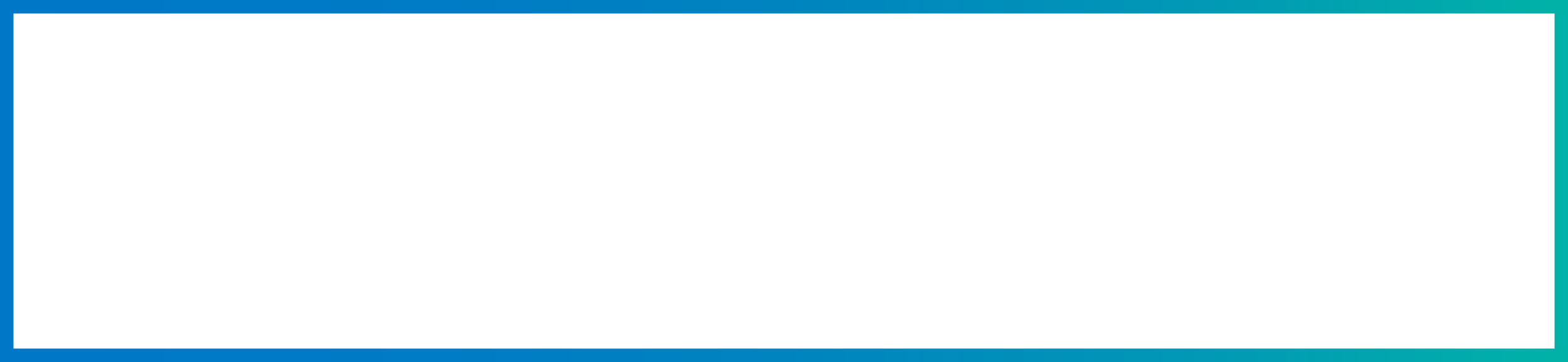 4
^ - рост;    = - те же значения;  - -уменьшение